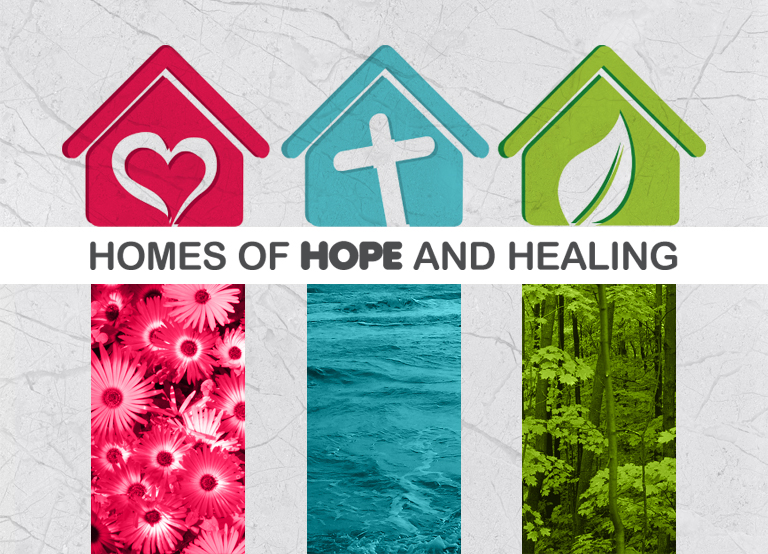 ДОМ НАДЕЖДЫ И ИСЦЕЛЕНИЯ
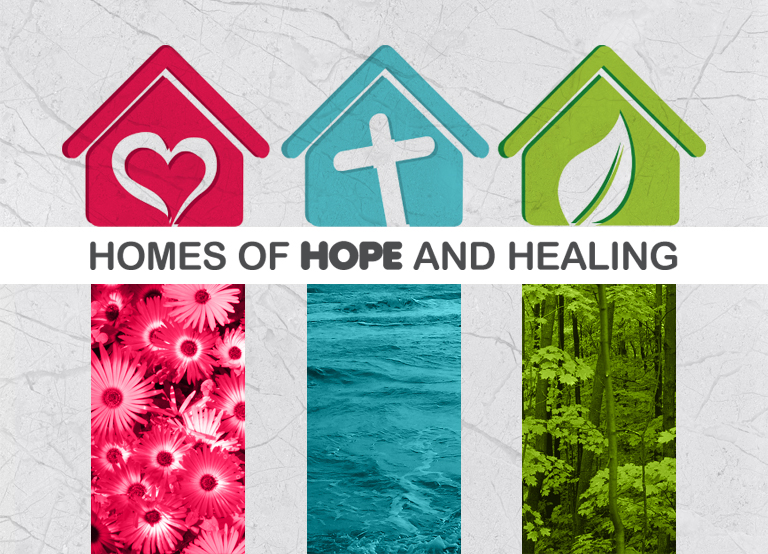 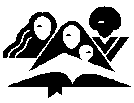 Генеральная Конференция
Отдел Женского служения
www.adventistwomensministries.org
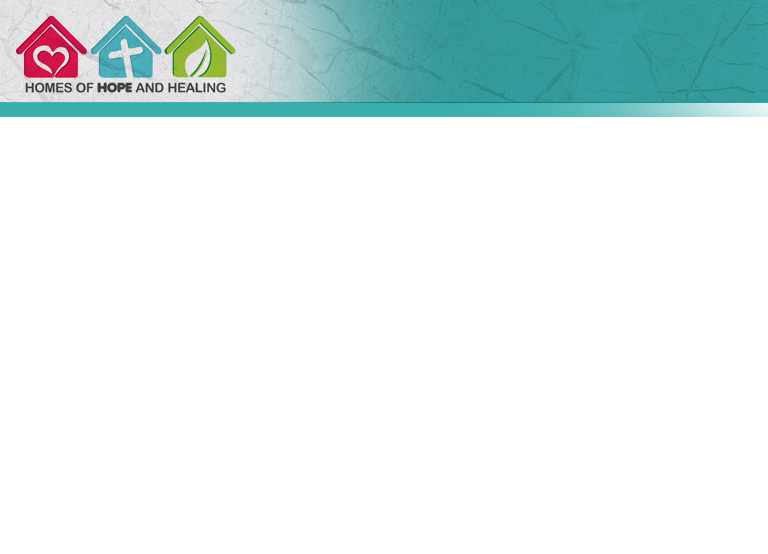 Урок 1ЭМОЦИИ
Джулиан Миглоса
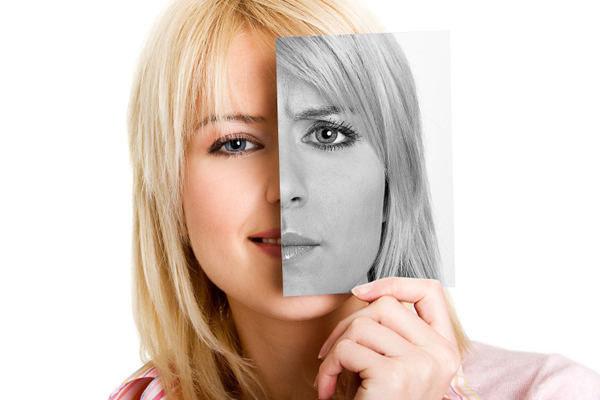 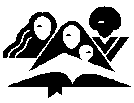 Генеральная Конференция
Отдел Женского Служения
www.adventistwomensministries.org
[Speaker Notes: эмоции
 
Библейские стихи для изучения на этой неделе:  
2 Царств 13; Гал. 5:22; Колос. 3:12–14; Лк 19:41–44]
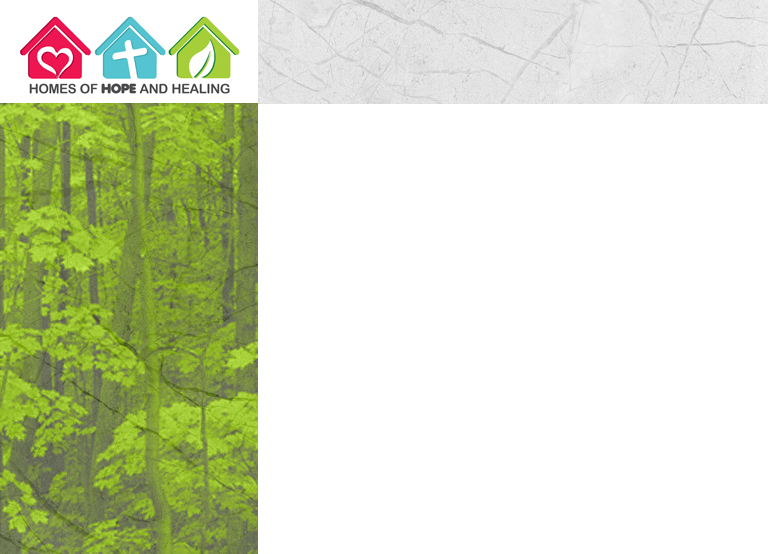 "Истинно, истинно говорю вам: вы восплачете и возрыдаете, а мир возрадуется; вы печальны будете, но печаль ваша в радость будет". 
(Иоанна 16:20)
[Speaker Notes: "Истинно, истинно говорю вам: вы восплачете и возрыдаете, а мир возрадуется; вы печальны будете, но печаль ваша в радость будет". 
(Иоанна 16:20)]
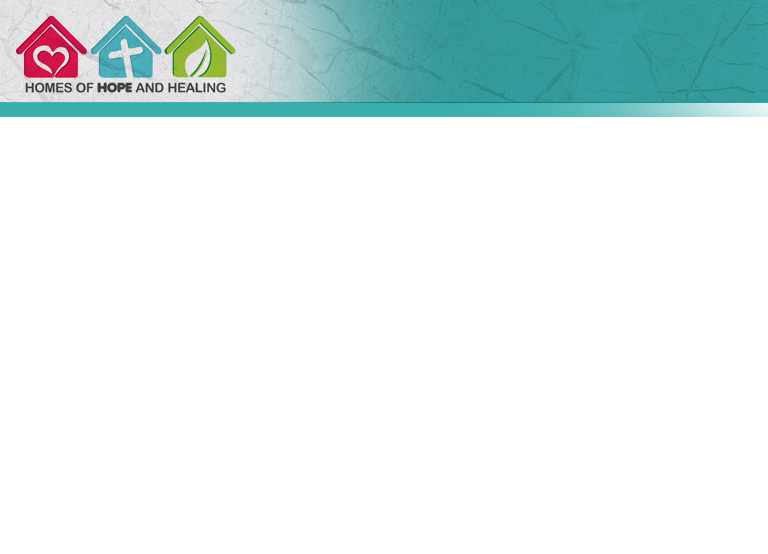 Эмоции - это неотъемлемая часть личности человека. Они могут быть сильными мотиваторами и во благо и наоборот. И в зависимости от эмоций мы можем ощущать счастье, грусть, страх или радость.
[Speaker Notes: ВВЕДЕНИЕ
Эмоции - это неотъемлемая часть личности человека. Они могут быть сильными мотиваторами и во благо и наоборот. И в зависимости от эмоций мы можем ощущать счастье, грусть, страх или радость.]
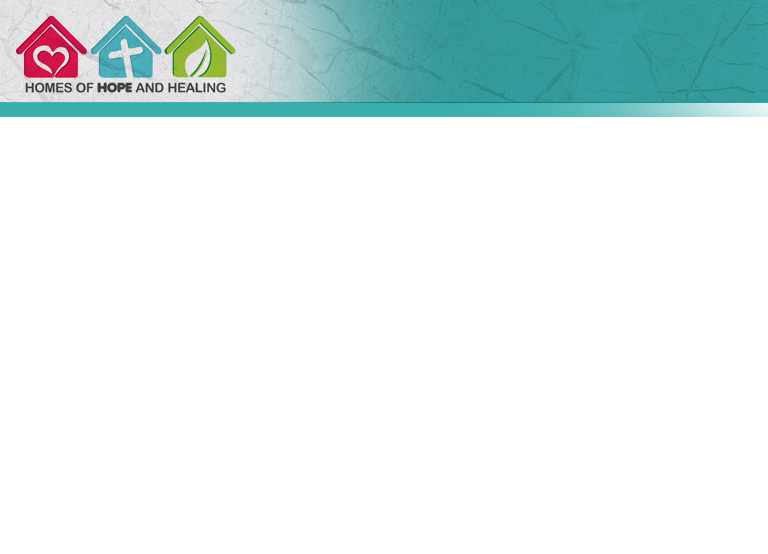 "Положительные" эмоции приносят чувство удовлетворения и благополучия, "отрицательные" производят боль и страдание. Хотя "положительные" эмоции поддерживает душевное здоровье, а длительный выброс "негативных" эмоций может создать проблемы в поведении человека и его отношениях.
[Speaker Notes: "Положительные" эмоции приносят чувство удовлетворения и благополучия, "отрицательные" производят боль и страдание. Хотя "положительные" эмоции поддерживает душевное здоровье, а длительный выброс "негативных" эмоций может создать проблемы в поведении человека и его отношениях. Эмоции играют важную роль в нашем благополучии.]
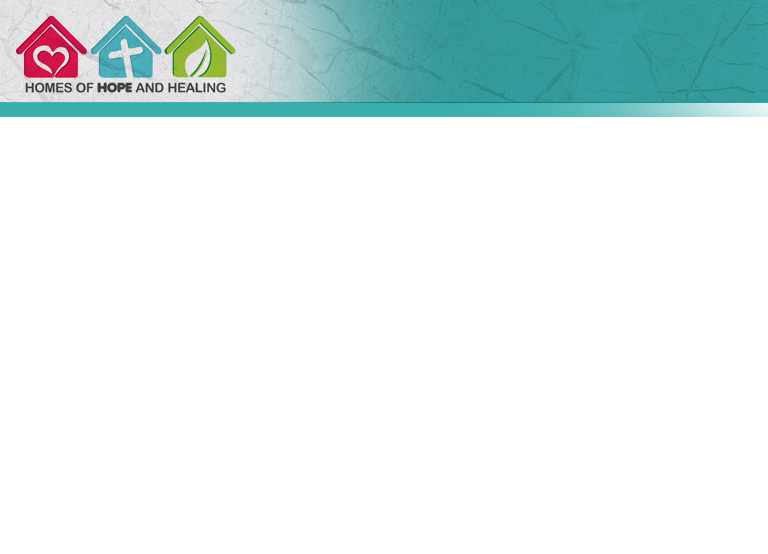 Господь желает, чтобы мы наслаждались результатом, который дают нам положительные эмоции. Однако, по причине  греха, мы часто получаем печальные опыты, которые являются результатом проявления негативных эмоций. Библейские герои также не были защищены от эмоциональных взрывов и упадков.
[Speaker Notes: Господь желает, чтобы мы наслаждались результатом, который дают нам положительные эмоции. Однако, по причине  греха, мы часто получаем печальные опыты, которые являются результатом проявления негативных эмоций. Библейские герои также не были защищены от эмоциональных взрывов и упадков. Некоторые могли справляться с ними, а некоторые теряли контроль и позволяли эмоциям руководить ими и толкали к плохим поступкам.]
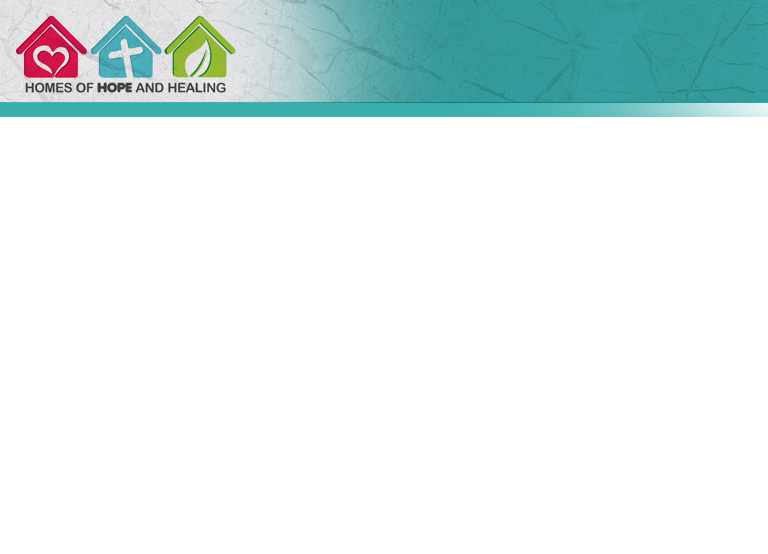 Связь эмоций и поведения до конца не изучена. Бывают времена, когда эмоции, которые ранят, могут склонить нас перед Богом в поисках поддержки и помощи.
[Speaker Notes: Связь эмоций и поведения до конца не изучена. Бывают времена, когда эмоции, которые ранят, могут склонить нас перед Богом в поисках поддержки и помощи. А иногда эмоциональная борьба может в результате стать следствием того, что люди отказываются от веры.  
 
Как важно больше углубляться в изучение наших эмоций, и как они влияют на нашу жизнь.]
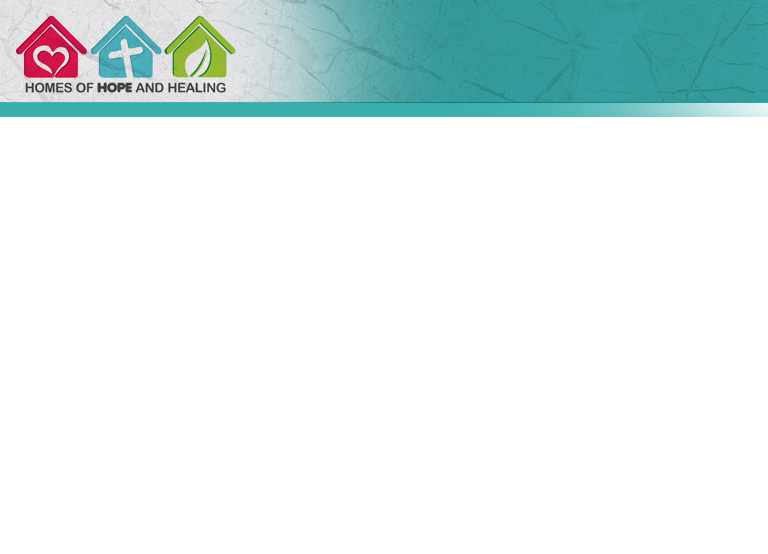 Негативные эмоции
Прочитайте 2 Царств 13 главу, эта история произошла под воздействием неблагоприятных эмоций. И в суматохе этого события, герои в конце концов причиняют друг другу физическую и эмоциональную боль. Последствия их поведения затронули судьбу всей царской семьи, оказав влияние даже на жизнь будущего поколения.
[Speaker Notes: Негативные эмоции
Прочитайте 2 Царств 13 главу, эта история произошла под воздействием неблагоприятных эмоций. И в суматохе этого события, герои в конце концов причиняют друг другу физическую и эмоциональную боль. Последствия их поведения затронуло судьбу всей царской семьи, оказав влияние даже на жизнь будущего поколения.]
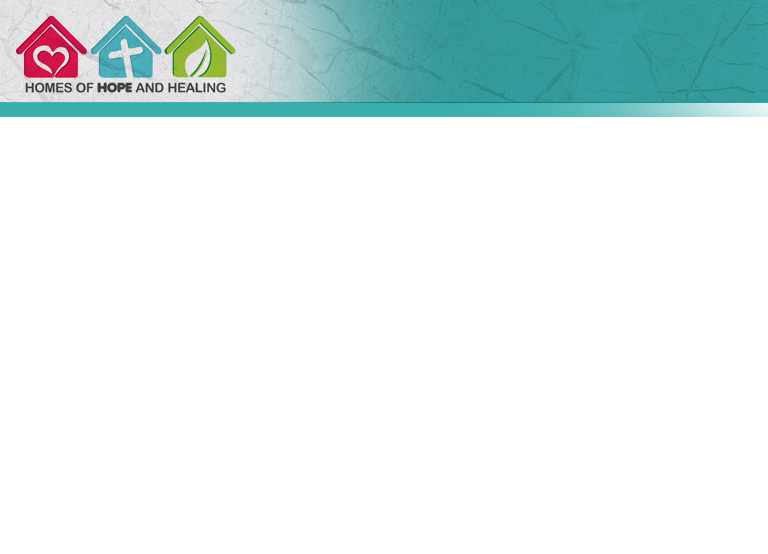 Какие эмоциональные состояния можно выявить у участников этой истории?
Амнон
Фамарь
Давид
Авесаллом
[Speaker Notes: Какие эмоциональные состояния можно выявить у участников этой истории?
Амнон
Фамарь
Давид
Авессалом

Amnon’s “love” for Tamar could not have been true love, but rather a strong sexual drive, because as soon as he achieved his goal he “hated her with intense hatred. In fact, he hated her more than he had loved her” (vs. 15, NIV). Amnon’s experience illustrates emotional extremes: uncontrolled passion (in the context of an incestuous relationship) and hatred. Behaviors performed under such emotional states almost always will be unbalanced and cause serious consequences. Amnon’s “love” turned almost instantly into hatred. He disdained his sister’s final plea and drove her out of his quarters by force.
 
Tamar was truly the victim. She did not permit any of Amnon’s advances, which frustrated him. She served her brother in obedience to the king. And when Amnon’s intentions became clear, she did her best to dissuade him and to outline the devastating consequences of such a wicked act. Being determined to do what he wanted, Amnon was not ready to seek sound advice. So he proceeded with his plan. 
 
As any woman who has suffered rape or abuse, Tamar must have felt angry, humiliated, and used; she surely suffered with significantly lowered self-esteem. Her brother Absalom did not offer much relief, but instead advised her to keep silent. However, Absalom devised a plan to kill Amnon in order to avenge her rape. (Besides, getting rid of Amnon increased his chances to sit on the throne of Israel.) David, father of all involved, experienced anger and grief over these events.]
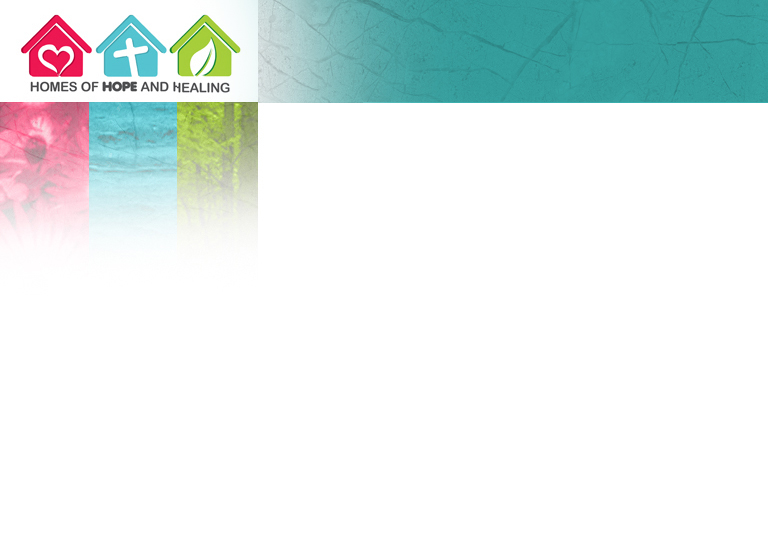 Когда вы испытывали ненависть, печаль, страх, гнев или зависть? Как вы справлялись с этими эмоциями? Что бы вы поменяли, если бы пережили подобную ситуацию еще раз?
[Speaker Notes: Когда вы испытывали ненависть, печаль, страх, гнев или зависть? Как вы справлялись с этими эмоциями? Что бы вы поменяли, если бы пережили подобную ситуацию еще раз?]
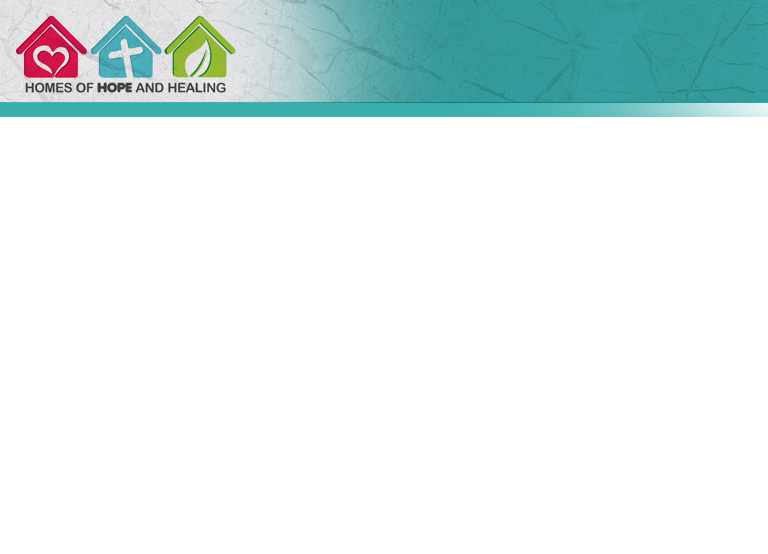 Противопоставление эмоций
Негативные эмоции, такие как ненависть, беспокойство, страх, гнев или зависть сразу же вызывают ответы на физиологическом уровне: сердце начинает колотиться, мышцы сжимаются, появляется сухость во рту, холодный пот, ощущение "бабочек" в животе, и другие физические проявления.
[Speaker Notes: Негативные эмоции, такие как ненависть, беспокойство, страх, гнев или зависть сразу же вызывают ответы на физиологическом уровне: сердце начинает колотиться, мышцы сжимаются, появляется сухость во рту, холодный пот, ощущение "бабочек" в животе, и другие физические проявления. Постоянное проявление таких симптомов связано с осложнениями в сердечной деятельности и пищеварительной системе.]
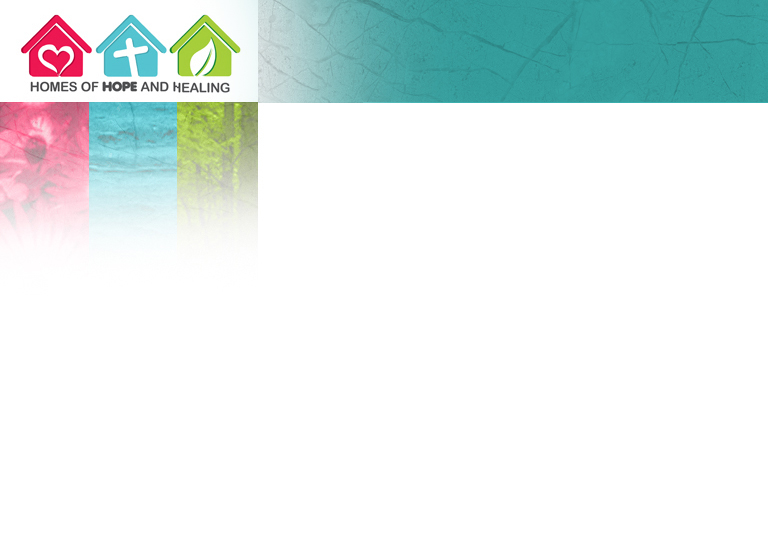 Позитивные эмоции: сострадание, доброта, смирение, кротость и терпение вызывают чувство благополучия, позитивный взгляд на разные вещи, и благоприятно влияют на отношения с людьми и Богом.
[Speaker Notes: И наоборот, позитивные эмоции: сострадание, доброта, смирение, кротость и терпение вызывают чувство благополучия, позитивный взгляд на разные вещи, и благоприятно влияют на отношения с людьми и Богом. Позитивная психология - развивающаяся и широко применяемая сфера в психологии, целью которой является стимулирование позитивных эмоций, дабы обрести счастье и предотвратить психические болезни.   
 
Действительно, очевидно, что определенные негативные эмоции могут неблагоприятно воздействовать на здоровье и продолжительность жизни,  и наоборот, здоровый и позитивный взгляд на жизнь благоприятно воздействует на здоровье и жизнь в целом. Другими словами, чем позитивнее взгляд на окружающий мир, тем крепче будет ваше здоровье.]
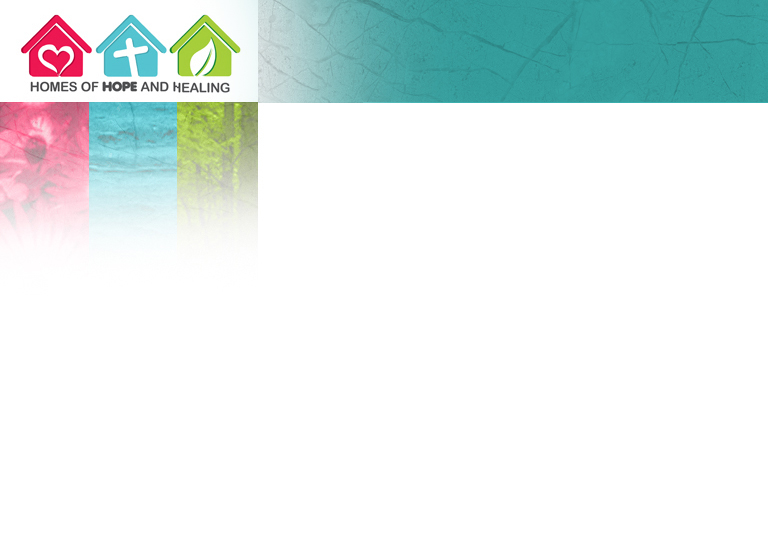 Прочитайте Галатам 5:22. Каким образом плоды Духа приносят изменения в жизнь людей?
[Speaker Notes: Прочитайте Галатам 5:22. Каким образом плоды Духа приносят изменения в жизнь людей? 
 
Прочитайте Колоссянам 3: 12-14. По мнению Павла какая эмоция самая главная? Какое значение имеет фраза "облекитесь" в этом отрывке? Какие последствия могут быть, если люди применяют эти слова на практике? 
 
Хотя любовь - это больше чем эмоция, все же это самая высшая эмоция из всех существующих. Бог есть любовь, и Он желает, чтобы Его дети получали любовь от окружающих и дарили ее сами, Он хочет, чтобы мы понимали и знали, что значит любить Бога и быть любимыми. Любовь несет массу позитивных чувств и эмоций, которые преобразовывают поведение.
 
Поделитесь своим опытом того, как ваше эмоциональное состояние влияет на ваши поступки? Почему так важно не принимать никаких решений вовремя выпуска эмоций, были ли они позитивными или негативными?]
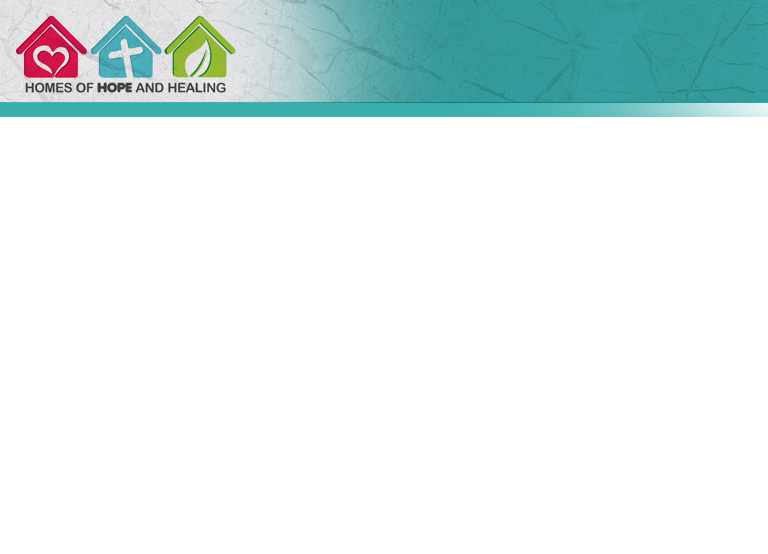 Эмоции Иисуса: Часть I
В книге Марка 8:1-3 видно, что именно чувство "сострадания" было толчком для Иисуса, чтобы исполнить план насыщения тысяч. 
Какие еще дела Иисуса мы наблюдаем кроме насыщения толпы? Марка 1:40, 41; 6:34
[Speaker Notes: В книге Марка 8:1-3 видно, что именно чувство "сострадания" было толчком для Иисуса, чтобы исполнить план насыщения тысяч. Никто не подумал о физических нуждах людей, которые почти ничего не ели в течение этих трех дней. Иисус знал, что многие приехали издалека, и были в полном изнеможении, чтобы позволить им разойтись по домам.    
 
Какие еще дела Иисуса мы наблюдаем кроме насыщения толпы? Марка 1:40, 41; 6:34 
 
Прокаженные часто оставались в пренебрежении. Не было никакой другой болезни, которая производила столько страха и жалости, чем проказа. Люди с таким заболеванием находились в изгнании, и чаще всего проживали в определенных местах . Когда люди проходили мимо прокаженных, то восклицали "Нечистый! Нечистый!", чтобы предупредить остальных держаться подальше от них и предотвратить распространение инфекции. Так как Иисус чувствовал сострадание к такому человеку, Он тут же послал ему исцеление, и просил его не рассказывать об этом. Но исцеленный не мог молчать и рассказал всем об этом чудесном проявлении любви к нему.  
 
Иисус имел сострадание не только к физически больным людям, но и к тем, кто жил без цели в жизни, без руководства. Поэтому перед тем как дать им пищу, Он чувствовал их духовные нужды и учил их, рассказывая о царстве Божьем. 
 
Христово сострадание мы видим также в книге Марка 9:36, где Иисус проявляет любовь при помощи прикосновения. Он держал на руках детей и проявлял к ним Свою любовь. Он также прикасался к больным, чтобы продемонстрировать божественную исцеляющую силу.    
 
Во время встречи с молодым богатым человеком (Марка 10:21,22) Иисус любил его даже, когда тот отказался следовать указаниям Учителя. В одно и тоже время оба ощутили сильные эмоции - любовь (Иисус), печаль (богатый молодой человек).]
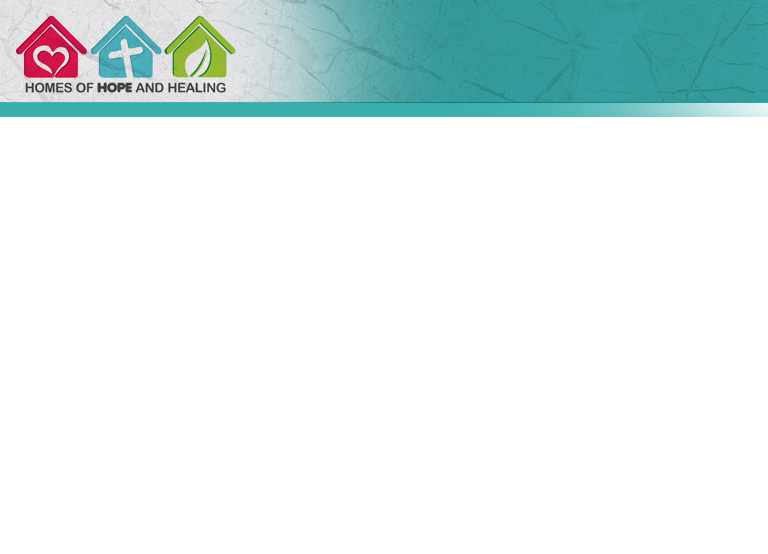 В каких случаях вы чувствуете сострадание? Одно дело просто чувствовать сострадание, как это делают часто люди, и другое конкретно выражать сострадание в определенных поступках. 
Как бы вы через слова и поступки проявили сострадание к тем, кто в беде?
[Speaker Notes: В каких случаях вы чувствуете сострадание? Одно дело просто чувствовать сострадание, как это делают часто люди, и другое конкретно выражать сострадание в определенных поступках. Как бы вы через слова и поступки проявили сострадание к тем, кто в беде?]
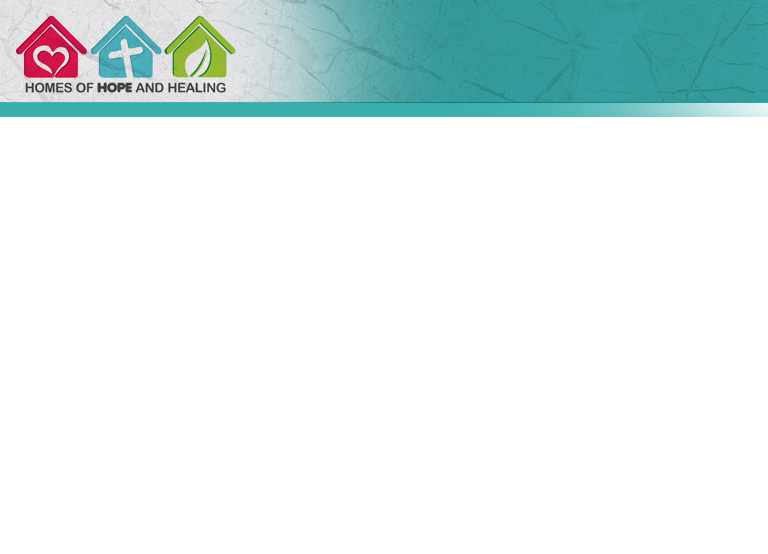 Эмоции Иисуса: Часть 2
Писатели Евангелия описывают два случая, когда Христос плакал. Люди обычно плачут о себе, но в этих случаях Иисус чувствует глубокую горечь и сожаление о других.
[Speaker Notes: Эмоции Иисуса, часть 2
Прочитайте Луки 19:41-44. Почему Иисус заплакал, когда смотрел на Иерусалим? Без сомнения он сожалел о том, когда увидел что ждет Иерусалим в будущем. 
 
И более того, Он сожалел и о людях этого города, которые Его отвергли. "Выступившие слезы Иисуса, когда Он посмотрел на любимый город, были последним отражением Его отвергнутой любви и сострадания". Е. Уайт, Дух Пророчества, т. 3, стр. 20.  

Писатели Евангелия описывают два случая, когда Христос плакал. Люди обычно плачут о себе, но в этих случаях Иисус чувствует глубокую горечь и сожаление о других.]
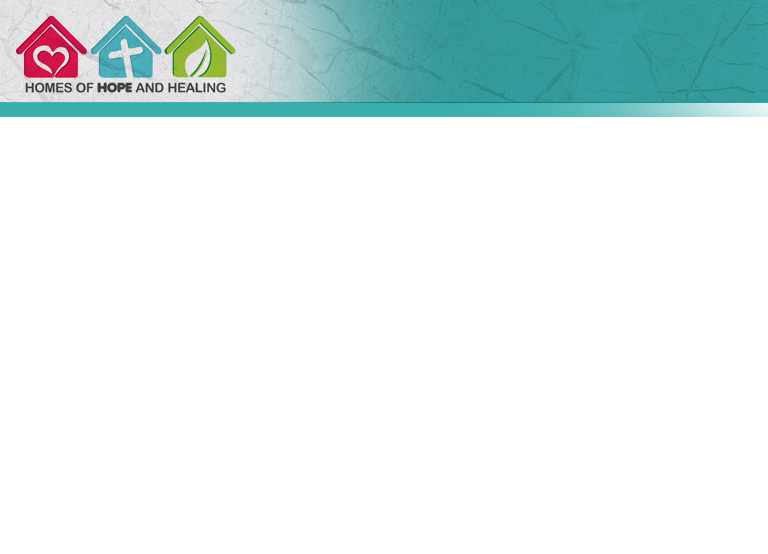 Какие самые болезненные эмоции ощутил Иисус в следующих отрывках? Мф. 26:37,38; Мк. 3:5; 8:12; Ин. 11:32-38; Мк. 11:15,16. 
Что стало причинной проявления этих эмоций?
[Speaker Notes: Какие самые болезненные эмоции ощутил Иисус в следующих отрывках? Мф. 26:37,38; Мк. 3:5; 8:12; Ин. 11:32-38; Мк. 11:15,16. Что стало причинной проявления этих эмоций?]
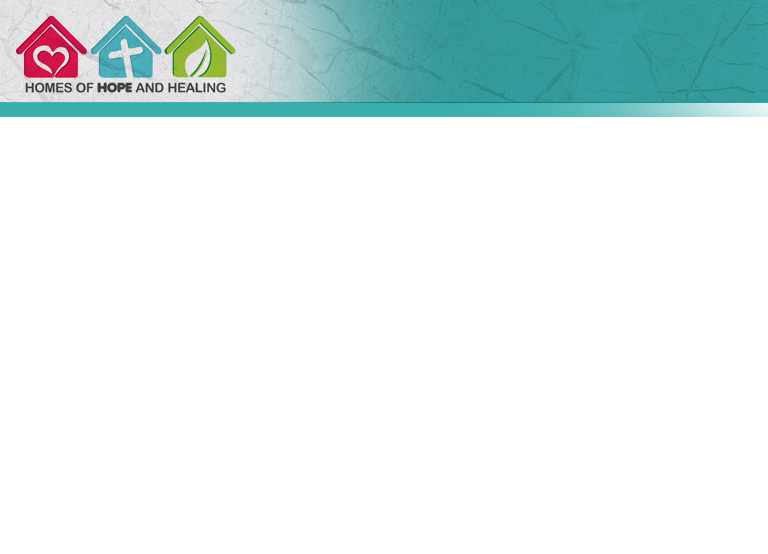 Первые стихи книги Исаии 53 подтверждают тот факт, что Иисус тоже печалился. Даже когда Он ощущал моменты радости, Он также чувствовал сильнейшую эмоциональную боль.
[Speaker Notes: Первые стихи книги Исаии 53 подтверждают тот факт, что Иисус тоже печалился. Даже когда Он ощущал моменты радости, Он также чувствовал сильнейшую эмоциональную боль. Иисус больше всего расстраивался, когда Его последователи не понимали Его вести. Несмотря на Его всеобъемлющую любовь и сверхъестественные чудеса, многие не понимали, что Иисус есть Мессия. Иисусу также очень приносили страдания последствия грехов человечества.  

Смерть Лазаря особо расстроила Христа. Иоанн рассказывает, что Иисус восскорбел духом (Ин. 11:33). Перевод с греческого означает сильное эмоциональное смятение, сопровождающееся небольшим звуком из носоглотки. Греческий писатель Эсхил (525-456 до н.э.) использует похожее слово, чтобы описать фырканье лошади. Это слово используется 5 раз в Новом Завете, четыре из которых описывают эмоциональное состояние Иисуса. 
Рассматривая эмоции Иисуса, мы можем понять как Он относится к нашим эмоциональным проблемам. Посмотрите на этот текст: "Ибо мы имеем не такого первосвященника, который не может сострадать нам в немощах наших" (Евр. 4:15)]
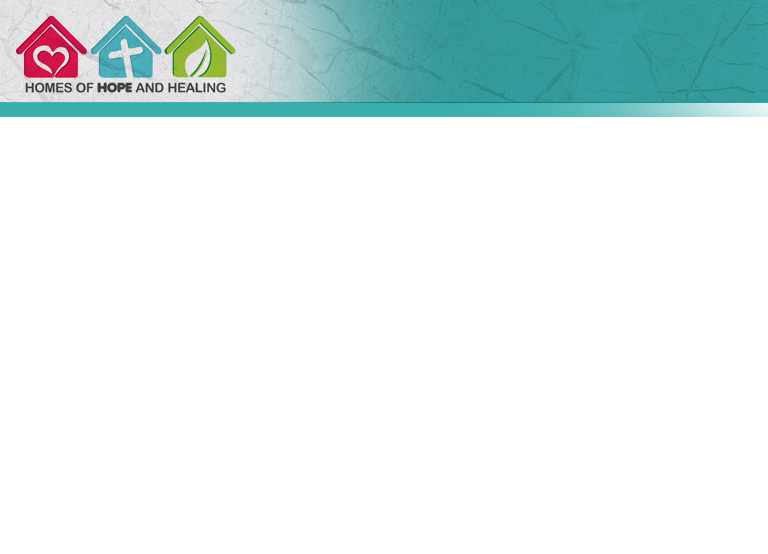 Божий план, когда мы ощущаем болезненные эмоции
Прочитайте Ин. 16:20-24. Что Иисус обещает относительно боли и горя?  

Этот отрывок предлагает великую надежду каждому, кто проходит через физические или психологические трудности. Вот некоторые пункты которые можно запомнить из этого текста:
[Speaker Notes: каков божий план, когда мы ощущаем болезненные эмоции
Прочитайте Ин. 16:20-24. Что Иисус обещает относительно боли и горя?  
 
Этот отрывок предлагает великую надежду каждому, кто проходит через физические или психологические трудности. Вот некоторые пункты которые можно запомнить из этого текста:]
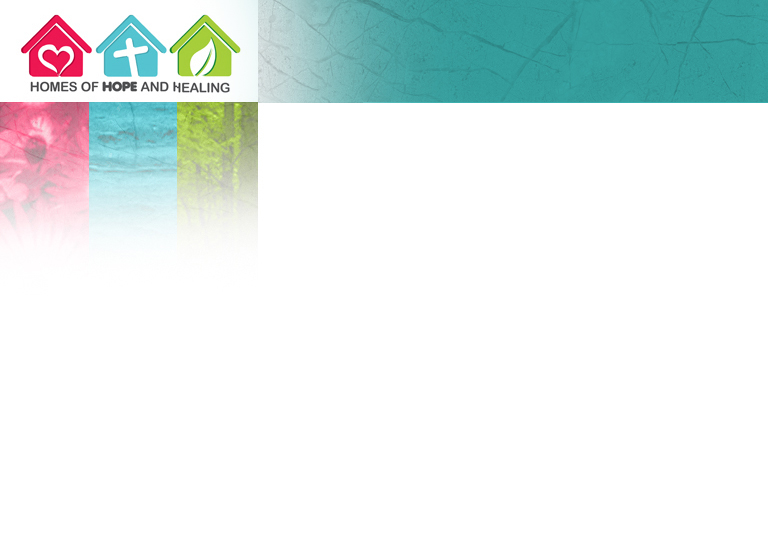 Мир кажется полон радости.  Зачастую верующий смотрит вокруг и все напоминает ему о несправедливости жизни.
Горе, сожаление и тоска превратятся в радость. Это и есть сущность обещания Иисуса.
[Speaker Notes: Мир кажется полон радости.  Зачастую верующий смотрит вокруг и все напоминает ему о несправедливости жизни. Слабые кажется наслаждаются жизнью, хотя многие, кто обратились к Богу, ощущают боль. Но Иисус уверяет нас, что все это закончится. Однако, внешность обманчива. Мы по природе своей склонны быть счастливее и успешнее, кем мы на самом деле являемся. 
•	Горе, сожаление и тоска превратятся в радость. Это и есть сущность обещания Иисуса. Верующие должны ценить тот факт, что страдание не просто уйдет, а превратится в радость.]
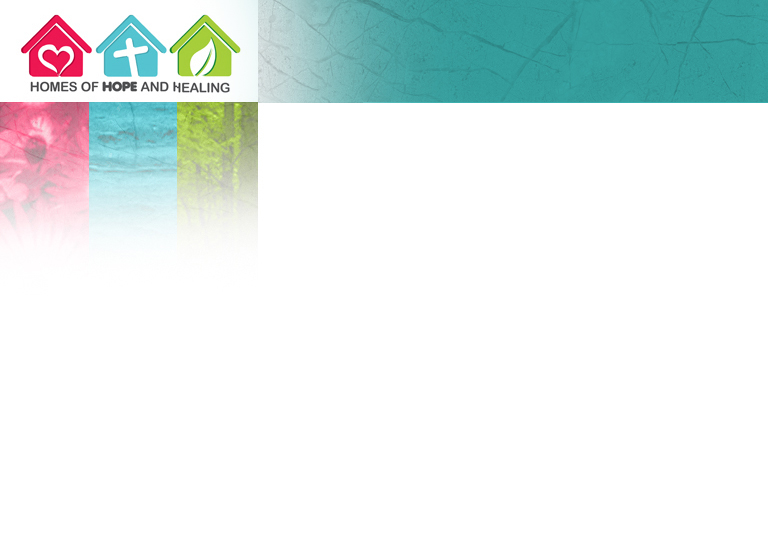 Прежняя боль забудется. Воспоминания о неприятном прошлом часто угнетает.
Никто не заберет от нас этой радости. Ту радость, которую нам приготовил Христос, это не то чувство, которое мы сейчас с вами понимаем.
[Speaker Notes: Прежняя боль забудется. Воспоминания о неприятном прошлом часто угнетает. Многие психотерапевты старательно пытаются убрать неприятные отголоски прошлого у своих клиентов в настоящей жизни. Иисус уверяет, что как женщина после родов забывает о боли, когда видит новую жизнь в своих руках, так и Его последователи однажды забудут про всю боль прошлого.
•	Никто не заберет от нас этой радости. Ту радость, которую нам приготовил Христос, это не то чувство, которое мы сейчас с вами понимаем. Иисус предлагает нам полное счастье, постоянное ощущение того, что не будет врагов, от которых нужно спасаться.]
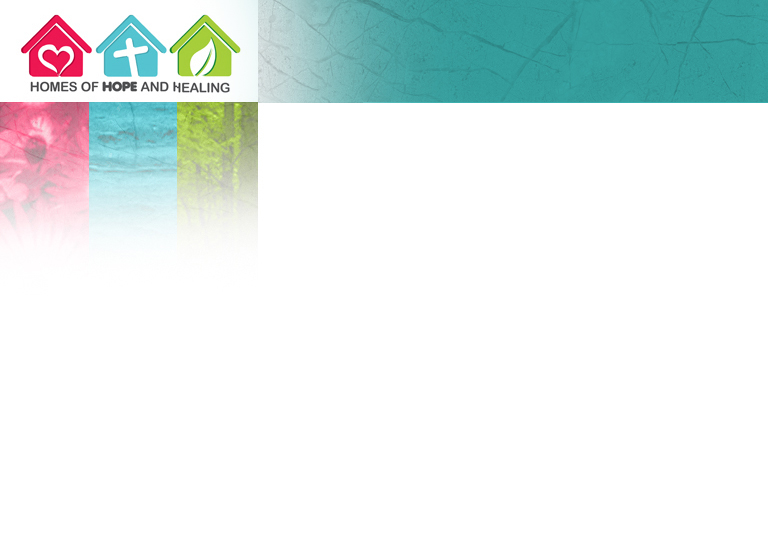 Там не будет нужды. Иисус заверят нас в том, что праведные не будут что- либо просить. Не будет необходимости им о чем-то просить Иисуса, потому что все их нужды будут удовлетворены.
[Speaker Notes: Там не будет нужды. Иисус заверят нас в том, что праведные не будут что либо просить. Не будет необходимости им о чем-то просить Иисуса, потому что все их нужды будут удовлетворены.  
 
Каким образом вы можете прочно держаться за обещание о том, что ваши печали обратятся в радость? Как это заверение помогает вам проходить через неприятности в жизни? Каким образом вы можете использовать обещание данное Иисусом, чтобы помочь кому-то в их горестях? 
 
Для Дальнейшего изучения: 
Рассмотрите историю, когда Иисус посетил храм. "Пронзительный взгляд Иисуса заставил всех находящихся в храме обернуться. Голоса людей стихли и настала тишина. Священник, управитель, фарисей и язычник смотрели на него в молчаливом изумлении и неописуемом страхе перед Сыном Божьим, который стоял перед ними с величием Царя Небес, Его божественность явилась людям, и раскрылось Его достоинство и слава, которые раннее Он не проявлял. Необыкновенный страх овладел присутствующими. Те, кто находились близко к Иисусу инстинктивно стали отходить от Него насколько позволяла толпа. Спаситель стоял один, за исключением нескольких Его учеников. Все звуки стихли, глухая тишина казалась невыносимой, и когда прочно сомкнутые губы Иисуса разомкнулись, и Он начал говорить, Его голос звучал громко и чисто, а все присутствующие непроизвольно стали ворчать и облегченно вздыхать. 
 
"Он говорил ясно и властно, что люди стали качаться, как будто движимы большим взрывом: "написано: дом Мой есть дом  молитвы, а вы сделали его вертепом разбойников". Спустившись по ступеням более величественно, чем Он это делал три года назад, с негодованием, которое сдерживало Его неприятие к сложившейся ситуации, трубным голосом Он приказал: "Возьмите это отсюда" - Е. Уайт, Дух Пророчества т. 3 стр. 23,24.
 
вопросы для обсуждения: 
•	Как бы вы описали эмоции, которые были у Иисуса в выше описанном отрывке? Какие уроки мы можем извлечь из того, как многие эмоции, если их правильно направить, могут послужить во благо?]
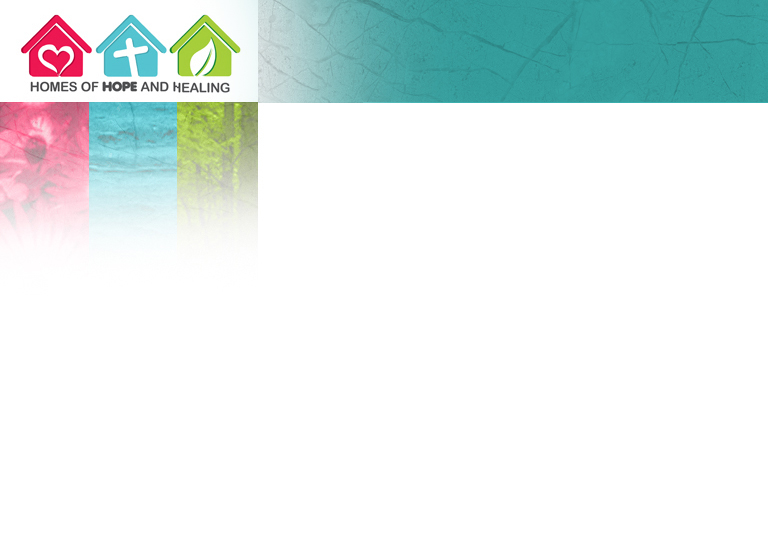 Каким образом негативные эмоции могут отодвинуть позитивные? Поразмышляйте над историей Марии Магдалины и другой Марии, которые пришли ко гробу Иисуса и были "со страхом и радостью великой" 
(Мф. 28:8).
[Speaker Notes: Каким образом негативные эмоции могут отодвинуть позитивные? Поразмышляйте над историей Марии Магдалины и другой Марии, которые пришли ко гробу Иисуса и были "со страхом и радостью великой" (Мф. 28:8).  
 
•	Еврейские общины отмечают праздник Пурим, чтобы помнить то время, когда "превратилась у них печаль в радость, и сетование - в день праздничный" (Есфирь 9:22). Обсудите в группах те случаи, когда ваше горе обратилось в радость. Поделитесь с другими этими опытами эмоциональных перемен.
 
•	Как нам научиться держаться за Божье обещание, когда сейчас они кажутся далекими и недосягаемыми?]
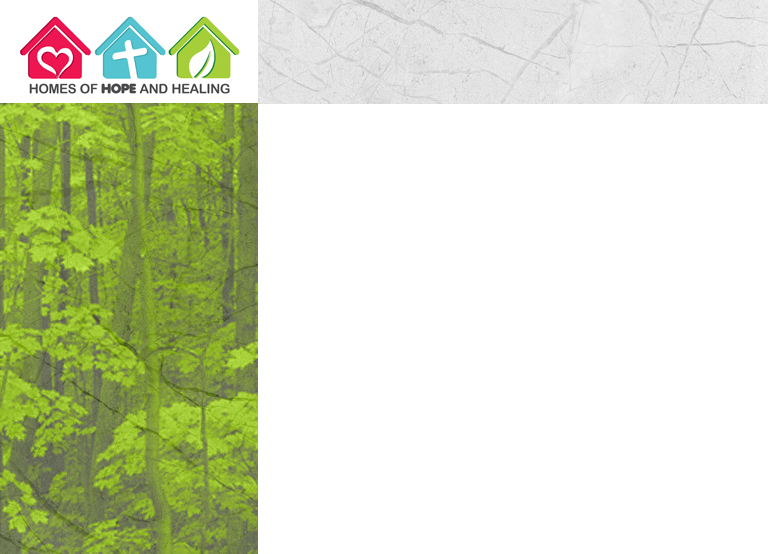 Исцеляющее обетование
"Истинно, истинно говорю вам: вы восплачете и возрыдаете, а мир возрадуется; вы печальны будете, но печаль ваша в радость будет". 
(Иоанна 16:20)
[Speaker Notes: Исцеляющее обетование

"Истинно, истинно говорю вам: вы восплачете и возрыдаете, а мир возрадуется; вы печальны будете, но печаль ваша в радость будет". 
(Иоанна 16:20)]